Understanding Atmospheric Physics and Cosmology
Exploring the Interplay Between Fire, Climate, and Disaster Management
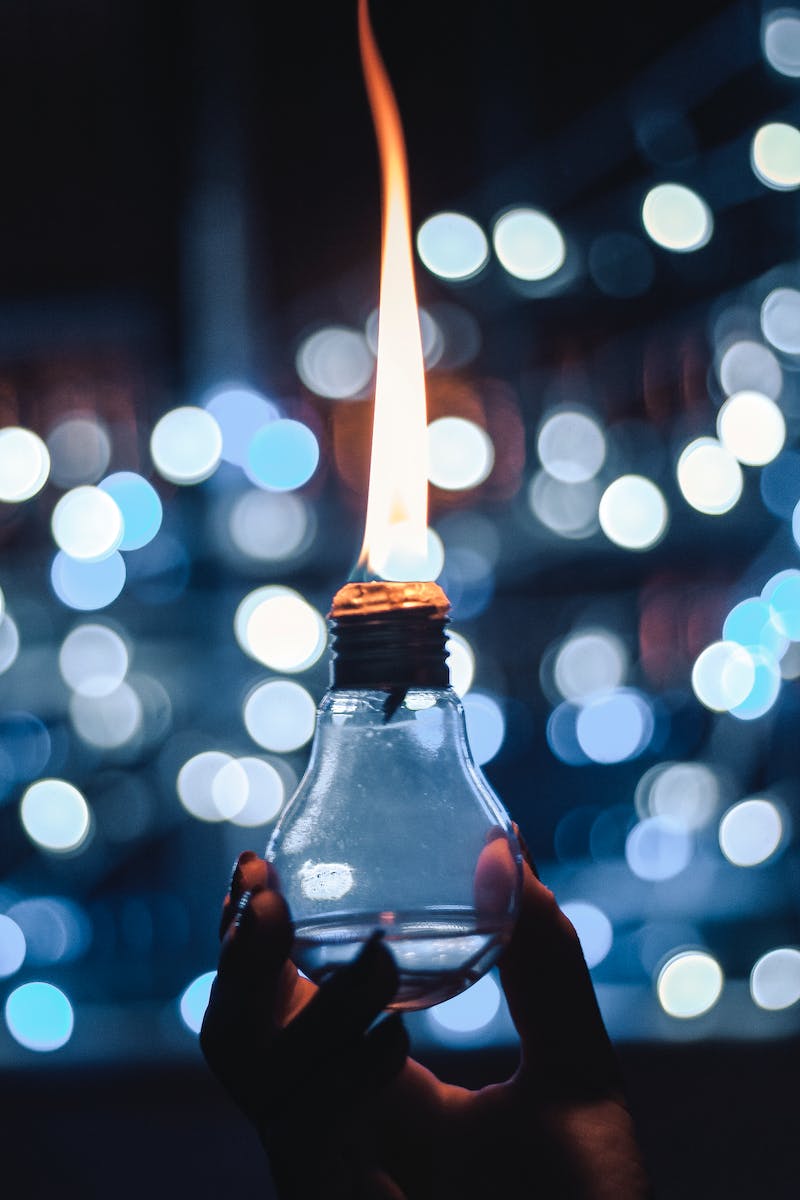 At Ring a Fire: An Introduction
• Fire is a natural phenomenon with profound consequences for the environment and human lives.
• Understanding the science of fire can help us mitigate its impacts and manage the associated risks.
• This presentation explores the connections between fire, climate, and disaster management.
• We will delve into the role of atmospheric physics and cosmology in shaping fire behavior.
Photo by Pexels
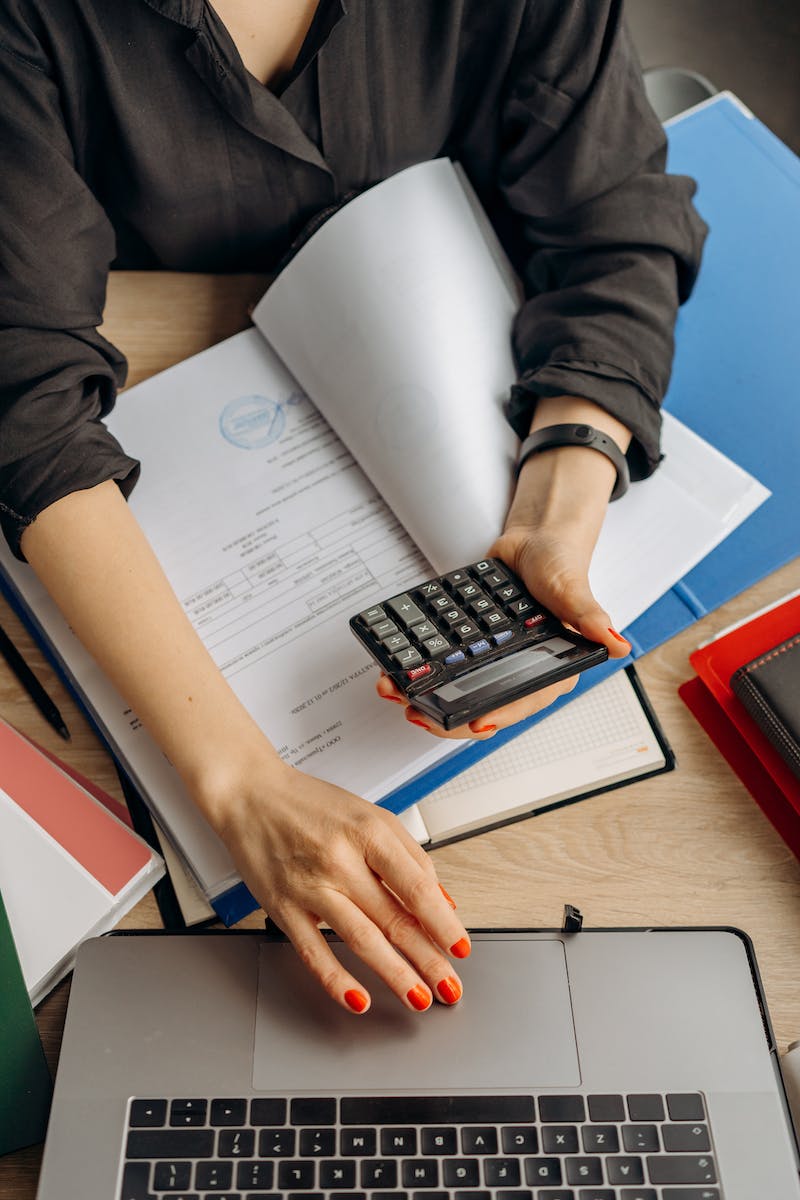 The National Disaster Risk Reduction and Management Council
• The NDRRMC is a government agency responsible for disaster risk reduction and management in the country.
• Its mission is to ensure a proactive and comprehensive approach to disaster management.
• The council coordinates various agencies and stakeholders to create a resilient and disaster-ready nation.
• Through its efforts, the NDRRMC aims to protect lives and livelihoods from the impacts of disasters.
Photo by Pexels
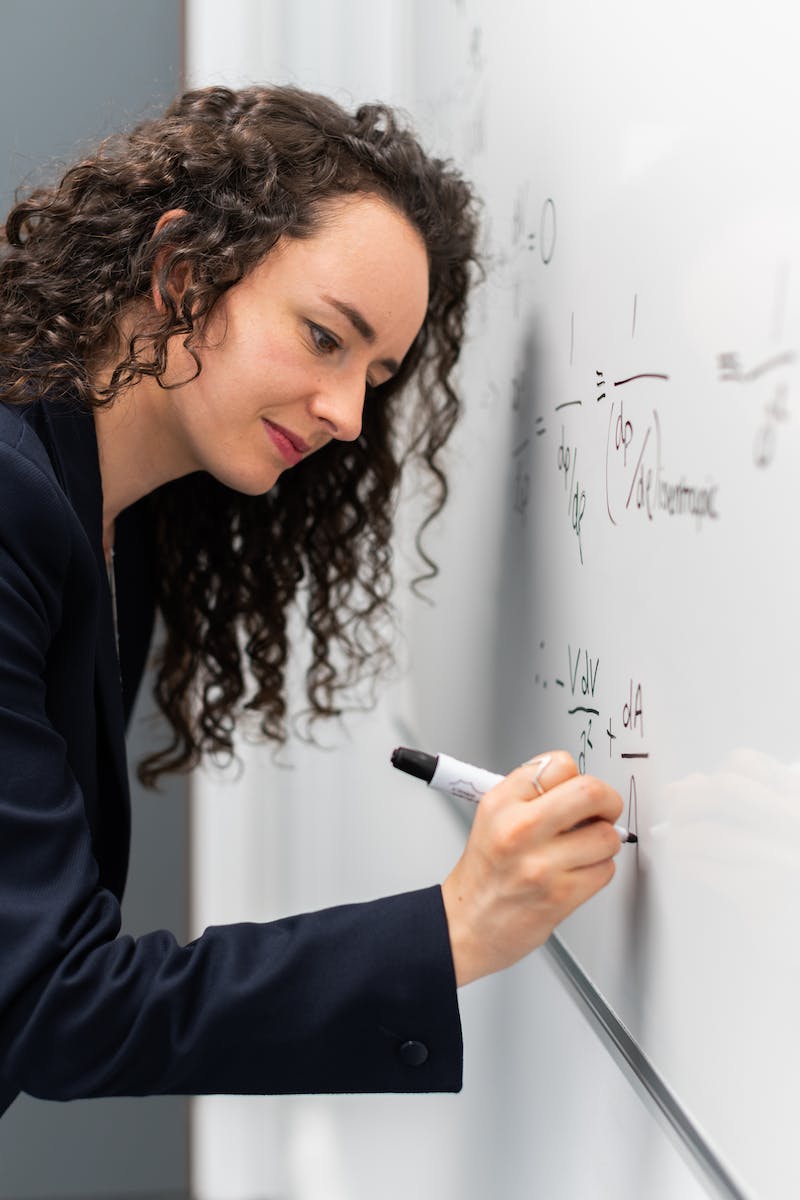 Understanding Fire Behavior
• Fire behavior is influenced by numerous factors, including atmospheric conditions.
• Atmospheric physics plays a crucial role in determining the spread and intensity of fires.
• Factors such as temperature, humidity, wind speed, and air pressure affect fire behavior.
• Understanding these factors is vital for predicting and managing fire events.
Photo by Pexels
The Role of Cosmology in Fire Management
• Cosmology, the study of the universe, has implications for fire management as well.
• Cosmic events and phenomena, such as solar flares and cosmic rays, can influence atmospheric conditions.
• These influences, in turn, can affect fire behavior and its spread.
• Studying the connections between cosmology and fire management can provide valuable insights.
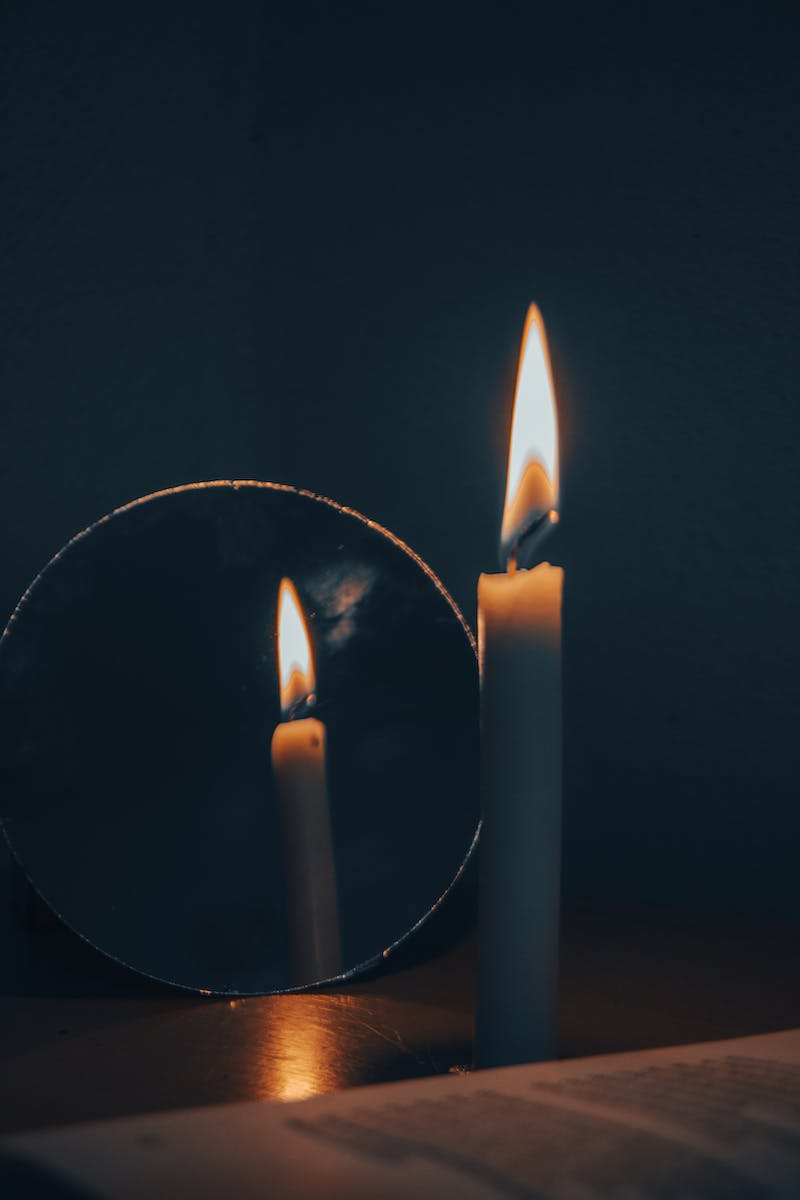 Summary and Next Steps
• In this presentation, we have explored the interplay between fire, climate, and disaster management.
• We discussed the significance of atmospheric physics and cosmology in shaping fire behavior.
• To effectively manage fire risks, it is crucial to understand these scientific connections.
• In the next steps, we can delve deeper into specific fire management strategies and the latest research in the field.
Photo by Pexels